June 2020 update on the time distribution system R&Dfor the Hyper-Kamiokande experiment
stefano russo LPNHE Paris, HK meeting 05/06/2020
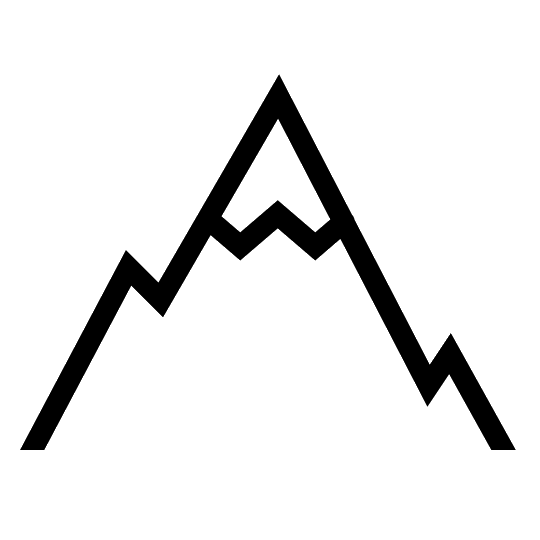 GNSS/UTC
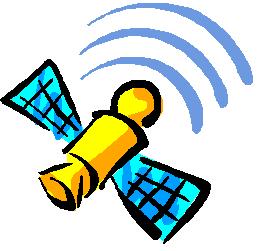 Time distribution
GNSS receiver
Atomic
clock
Thanks to the close and fruitful collaboration with SYRTE (https://syrte.obspm.fr) colleagues we have selected the architecture most suitable for HK. The next phase will be to select and test components
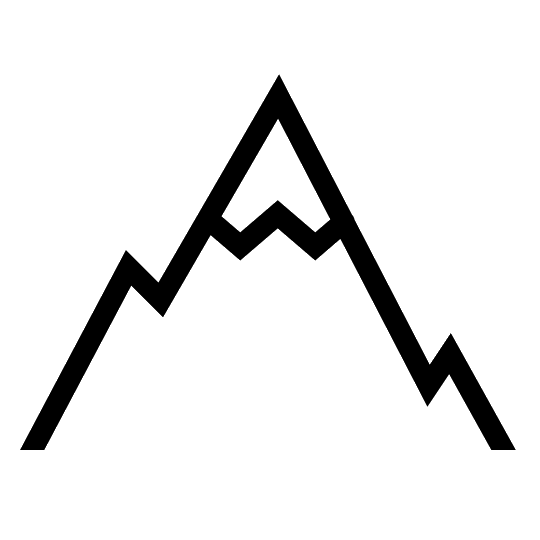 GNSS/UTC – Key components
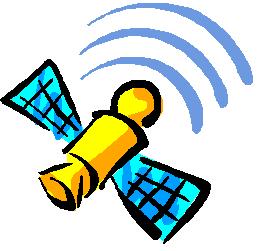 GNSS receiver
Time distribution
Atomic
clock
Atomic Clock
Multi GNSS receiver and Antenna 
Distribution system between Atomic Clock and GNSS receiver
Software correction for UTC correlation
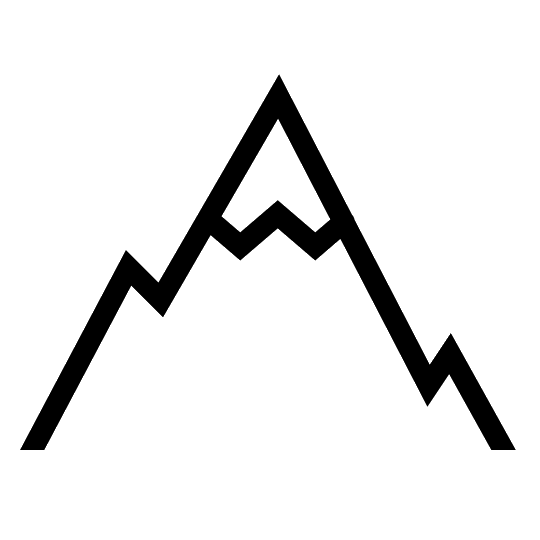 Atomic Clock
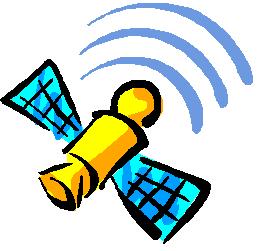 GNSS receiver
Time distribution
Atomic
clock
The atomic clock is the foundation of the local time base
Needs to be as stable as possible 
A good tradeoff between cost and performance could be a “Passive Hydrogen Maser”
Frequency stability: 5-13s @ 1s, 4-15s @ 1day 
Jitter equivalent: 0.5 ps on RF signals, <40 ps on PPS
Frequency Drift: 1-15s per 1day (many 1-13s in a year) 

The main problem of this kind of atomic clocks is the medium-long term frequency drift
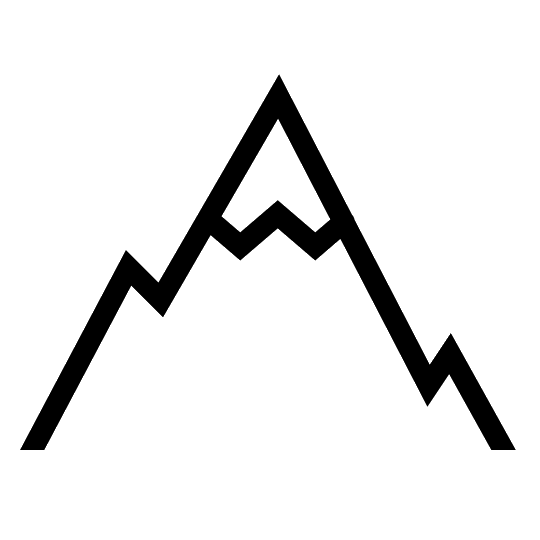 Multi GNSS Receiver and Antenna
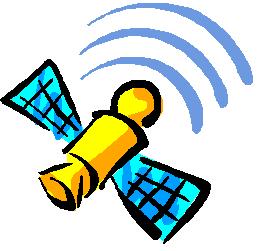 The GNSS receiver is needed to: 
accord the local base to UTC 
Correct the medium/long term drifts of the atomic clock
GNSS receiver
Time distribution
Atomic
clock
The GNSS receiver is driven by the atomic clock to ensure short term stability
The performances are heavily dependent by the antenna field of view (site orography)
The less satellites are available the less precision is achieved (position and corrections)
A multi GNSS provides a larger satellites catalog (not only GPS)
A common view technique could be developed to “trigger” the far detector when the beam is active
A mobile system is needed to study the orography (before start) and check the ”resident” system (every 2/3 years)
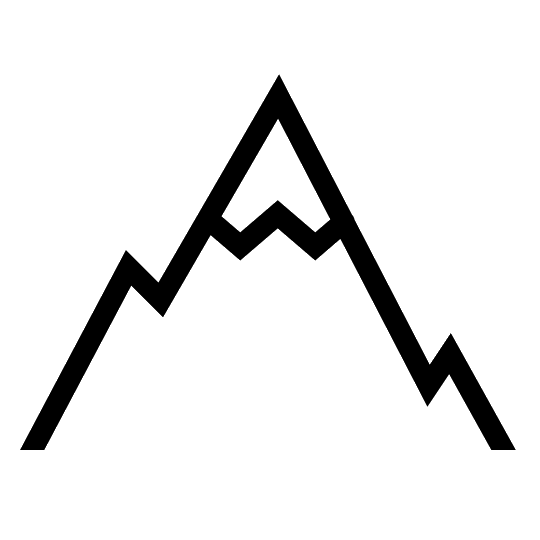 GNSS to local time distribution link
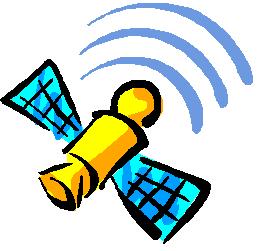 GNSS receiver
Time distribution
Atomic
clock
The local atomic clock drives the GNSS receiver with 10 MHz and 1 PPS signals
This link must be synchronous and phase deterministic to have good stability results
A system able to compensate a very long fiber path is needed (same R&D as the local time distribution)
The final choice will be taken once the antenna and receiver location will be decided
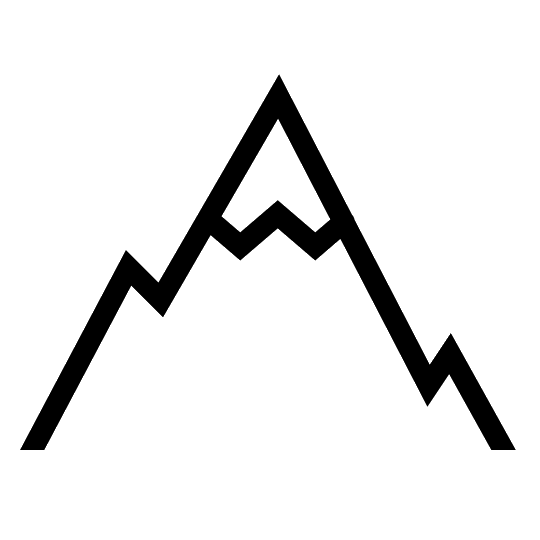 Software correction for UTC correlation
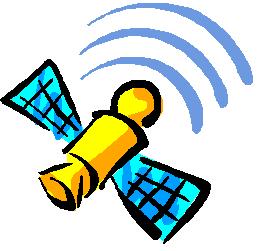 GNSS receiver
Time distribution
Atomic
clock
The time base will be correlated to the UTC using the GNSS receiver
If a great precision is needed software algorithms can be used to correct satellites data using “time products” distributed by the UTC consortium
 These “time products” and therefore the corrected data would be available every week.
The need of this kind of techniques will be defined once we’ll establish the experimental constraints and study the site (antenna position)
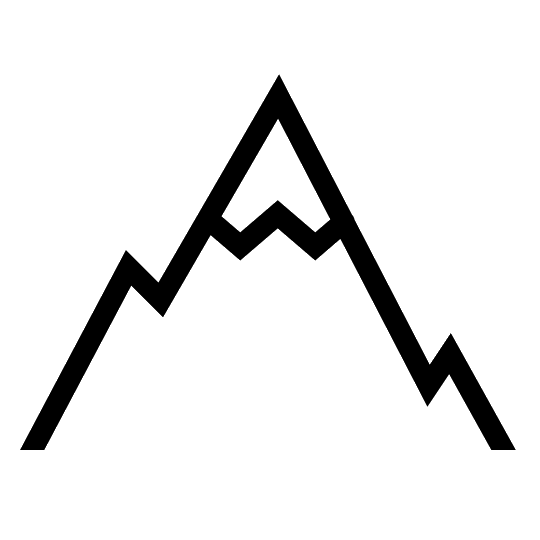 Cost estimation (updated)
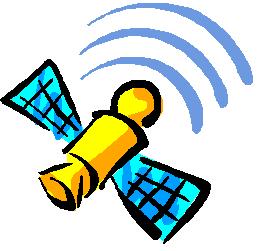 GNSS receiver
Time distribution
Atomic
clock
As today the price of the system is:

Atomic clock: 60/70 KEuro
GNSS receiver: 15 Keuro
Antenna + cable: 8 Keuro
Clock distribution system: 5 KEuro 
TOTAL: ~100 Keuro

Prices and performances may vary in the future so we’ll buy the equipment just before deployment
Summary and next steps
Thanks to our colleagues at SYRTE we have a better idea of the needed architecture
In the near future we’ll keep performing R&D on components and follow technology evolution 


To finalize the design, would be very helpful to have:
Well defined experimental constraints (total jitter and UTC resolution)
Early access to the site to study its characteristics and test the satellite signals
Info about the GNSS equipment available and data acquired at the accelerator site